You are the SC/ CRC for a Heart Failure clinic located in Springfield, OH
Your site has been approached by Zoll Medical the makers of LifeVest to conduct an SQV.
Your site visit is scheduled for Wed, 23 Sep 2020 at 6 PM
You are required to provide site capabilities information to support a study for acute decompensated Heart failure
All site files and study synopsis is provided in a separate cover.
You will provide site population data and discuss site questionnaire information to support your site capabilities.
Clinic Site Preparation for a PSSV
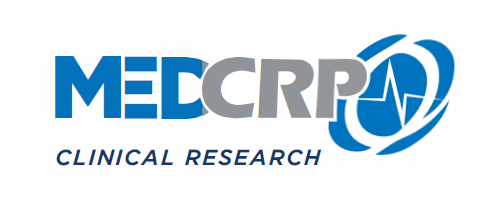 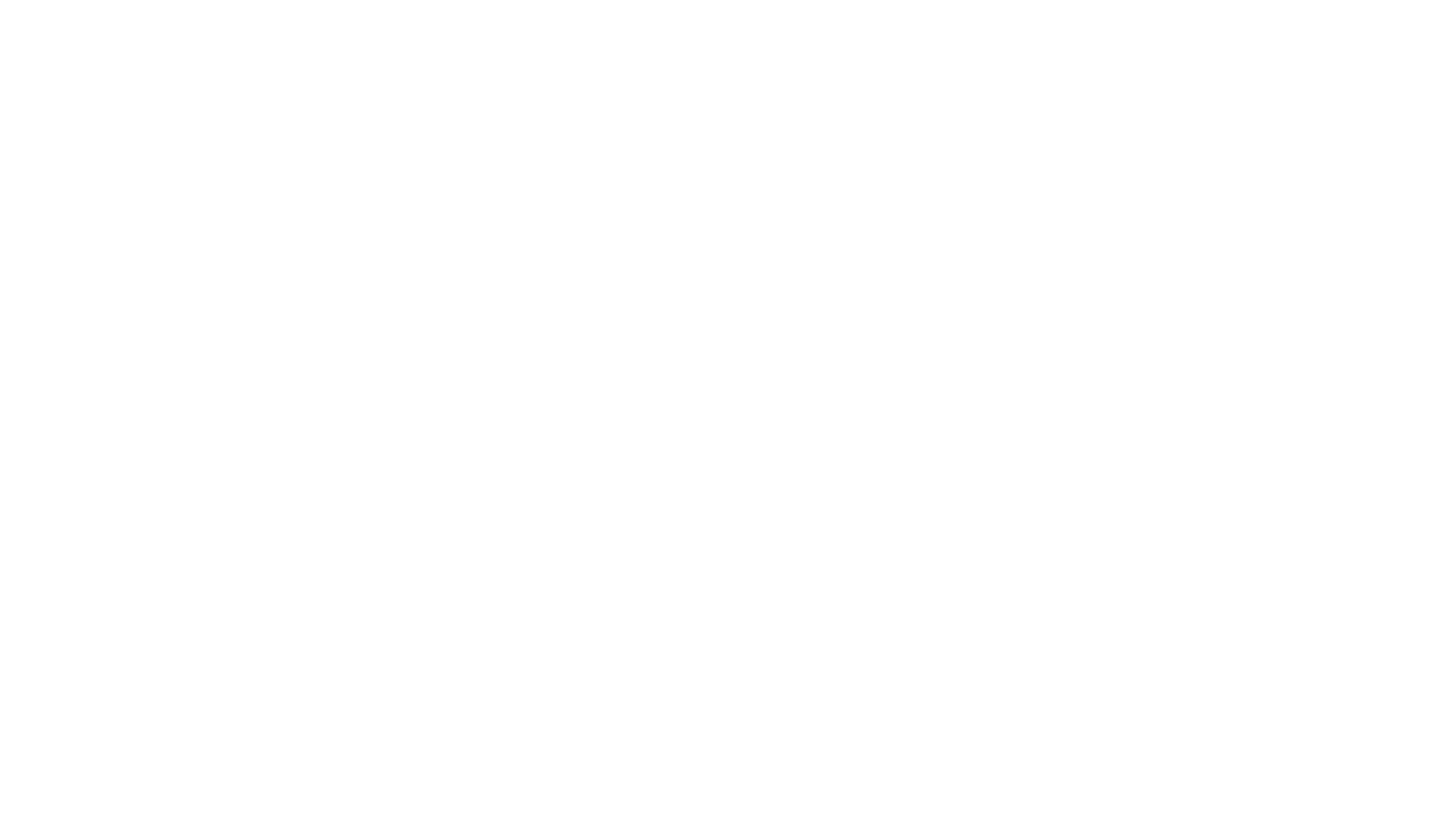 PI- Dr. Pradeep Gujja 
Sub-I – Dr. Mohammed Aktar
Sub-I – Dr. Mohammad S. Ashraf
Sub-I – Avindar Gupta
Sub-I – Dr. Lolita Randawar
Site Staff
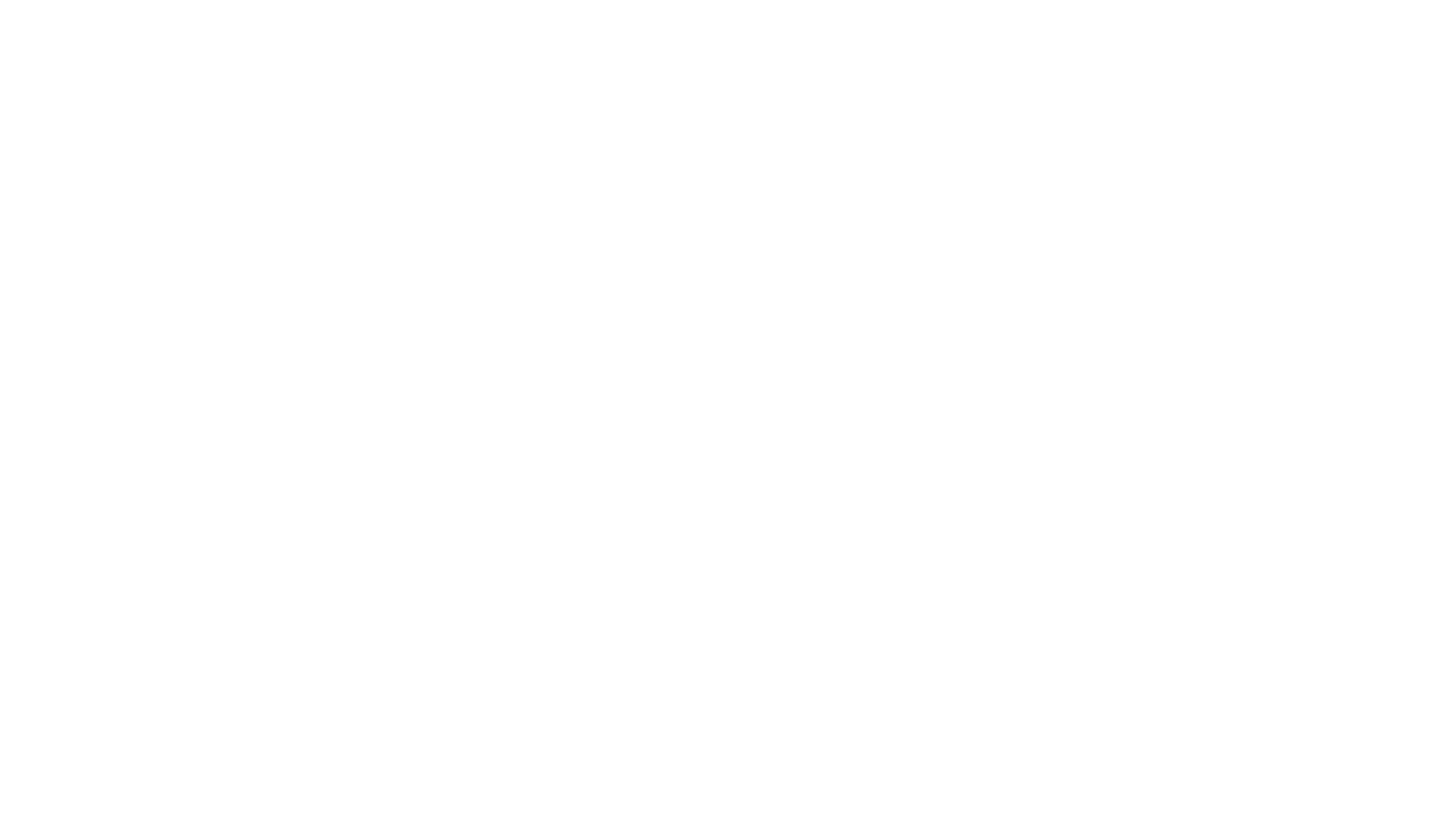 Mercy Health- Springfield Heart 100 W. McCreight Ave. 2nd Floor. Springfield, OH
www.mercy.com
Site Location
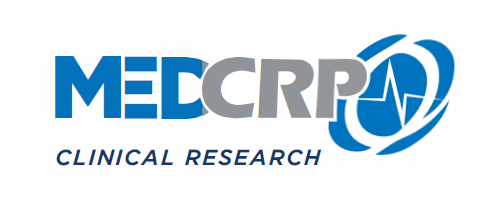 Site Heart failure population
Recruitment efforts during COVID-19
Structure of Heart Failure Clinic
How does PI delegate clinical staff to a study
How many MD support the PI
How will PI identify Patients
PSSV Discussion with PI
What is the hospital policy to use arrythmia data provided by Zoll in the management of HF patients, are there hospital restrictions to download clinical reports
Will the PI allocate time to review the weekly report and delegate SC to call the patient?
How does the PI manage AEs
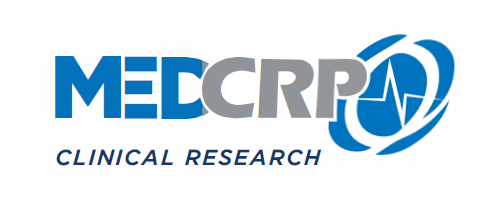 Site Heart failure population
Recruitment efforts during COVID-19
Structure of Heart Failure Clinic
How does PI delegate clinical staff to a study
How many MD support the PI
How will PI identify Patients
PSSV Discussion with PI
What is the hospital policy to use arrythmia data provided by Zoll in the management of HF patients, are there hospital restrictions to download clinical reports
Will the PI allocate time to review the weekly report and delegate SC to call the patient?
How does the PI manage AEs
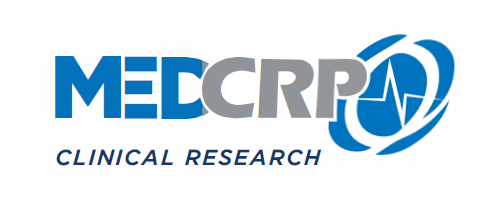 Acute Decompensated Heart Failure
HF (systolic or diastolic) can result from any structural or functional impairment of ventricular filling or ejection of blood
LVEF
HFrEF  - Clin Dx of HF < 40%
HFpEF – Clin Dx of > 40-50% with abnormal LV diastolic function
Pulmonary congestion is an acute increase in extravascular lung water EVLW and a common manifestation of ADHF.
The worsening of HF symptoms with fluid build up in the lungs can lead to symptoms listed
Population in the US is > 5 million with over 650,000 Dx annually.
50% of patients die within 5 years of Dx.
Cost is >$30B annually
Dyspnea- difficulty breathing
Swollen legs and feet
Fatigue
Acute respiratory distress
Hospitalization
If patient is not properly monitored, 50% of patients die within 6 months of Dx.
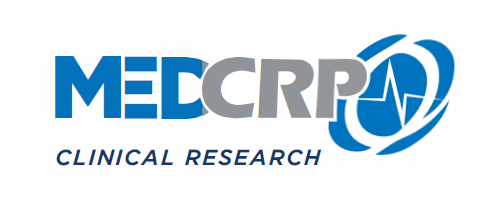 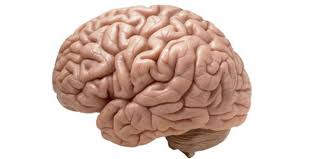 RV heart failure causes fluid back-up in the RV when the pump breaks, causing venous distention, confusion in the brain. Fluid back-up in the periphery, causing jugular venous distention, peripheral edema,
LV heart failure  (reduced systolic EF) causes fluid to back-up. Blood cannot flow to the brain causing confusion.
Brain – altered mental status due to low flow state of blood flow
Fluid will back-up to the lungs causing dyspnea on exertion, shortness of breath, orthopnea
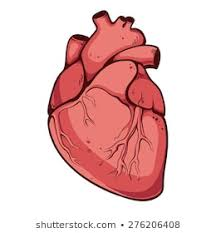 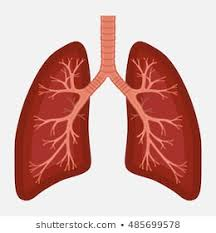 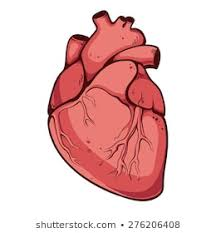 Left
Right
Reduced LVHF will also produce a S3 heart sound on examination using a stethoscope. Reduced blood flow to the kidney causes renal failure
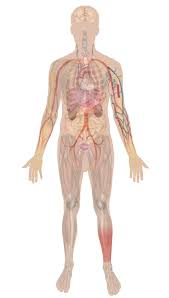 Fluid build up occurs in the lower limbs because peripheral edema of and bowel fills with fluid causing malabsorption-belly ache
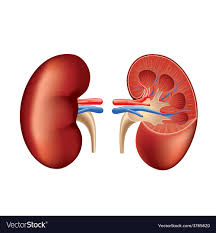 Kidney
Volume Overload
Flash Pulmonary edema from uncontrolled hypertension
Atrial Fibrillation
Hypotension
Reduced organ perfusion from reduced cardiac output leading to shock from low oxygen
Management of ADHF
For most of these patients lifestyle modifications such as diet and weight loss has not been successful due to sedentary lifestyles
Poor management of dietary discretion
Possible medication non-compliance.
The heart muscles (wall of the ventricles) become very weak from working overtime to pump enough blood and supply the entire body with oxygen
Chest- x-ray – will show cardiomegaly – enlargement of the heart
Pulmonary edema- left heart is backing up fluid into the pulmonary circulation.
BNP value – Brain Natriuretic Peptide: a blood test that shows the ventricles releases proteins into the bloodstream due to the stress of the overworked muscles. It is higher if you have CHF.
How to Diagnose ADHF Pathophysiology
Echocardiography-  gold standard- will show Systolic HF- dialated; Diastolic HF- constricted; MI, or other type of pathology 
Cardiac Catherization – will determine any other underline pathology
Therapy goals are to manage the triggers of this disease and relieve symptoms
Management of ADHF
For most of these patient, lifestyle modifications such as, diet and weight loss has not been successful due to sedentary lifestyles
Poor management of dietary discretion.
Possible medication non-compliance.
Class of CHF- NYHA functional Class
Stage A- high risk with no structural heart disease 

Stage B – structural disease but no HF symptoms

Stage C – Structural Heart disease with prior HF symptoms

Stage D  - Refractory and require durable mechanical support
Class


Class I

Class I-III


Class IV
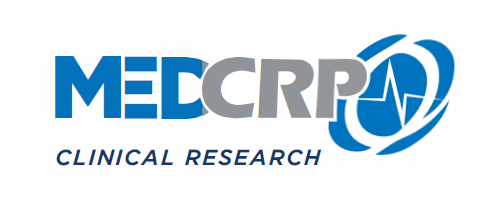 Management of CHF
Is determine by what class of CHF the patient has and to minimize the risk factor, regardless of the class, all MD follow ;
Diabetes – Put them on insulin
HBP – hypertensive meds
High cholesterol – put them on statins
COPD- put them on a CPAP
Reduce Na+ intake and H20 intake; high Na causes the body to retain water.
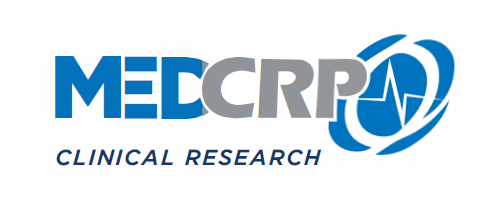 Our focus is on NYHF Class IV patients that require some form of mechanical support and monitoring post hospitalization.
Despite improvement with medical therapy, the readmissions of these patients pose a significant burden to the healthcare system.
The Zoll MicroCor device monitors ADHF patients who have been admitted and require post-hospitalization monitoring.
Outpatient monitoring and lung impedance management can significantly reduce repeat hospitalization, therefore reducing the healthcare burden.
Management of CHF
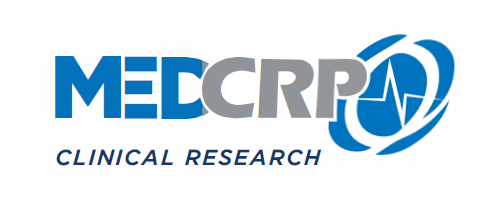 The SC will work with the CRA to provide site capabilities information to manage this study.

Good luck everyone!
Management of CHF
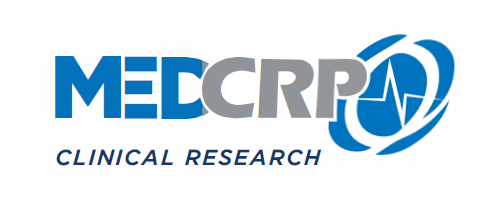